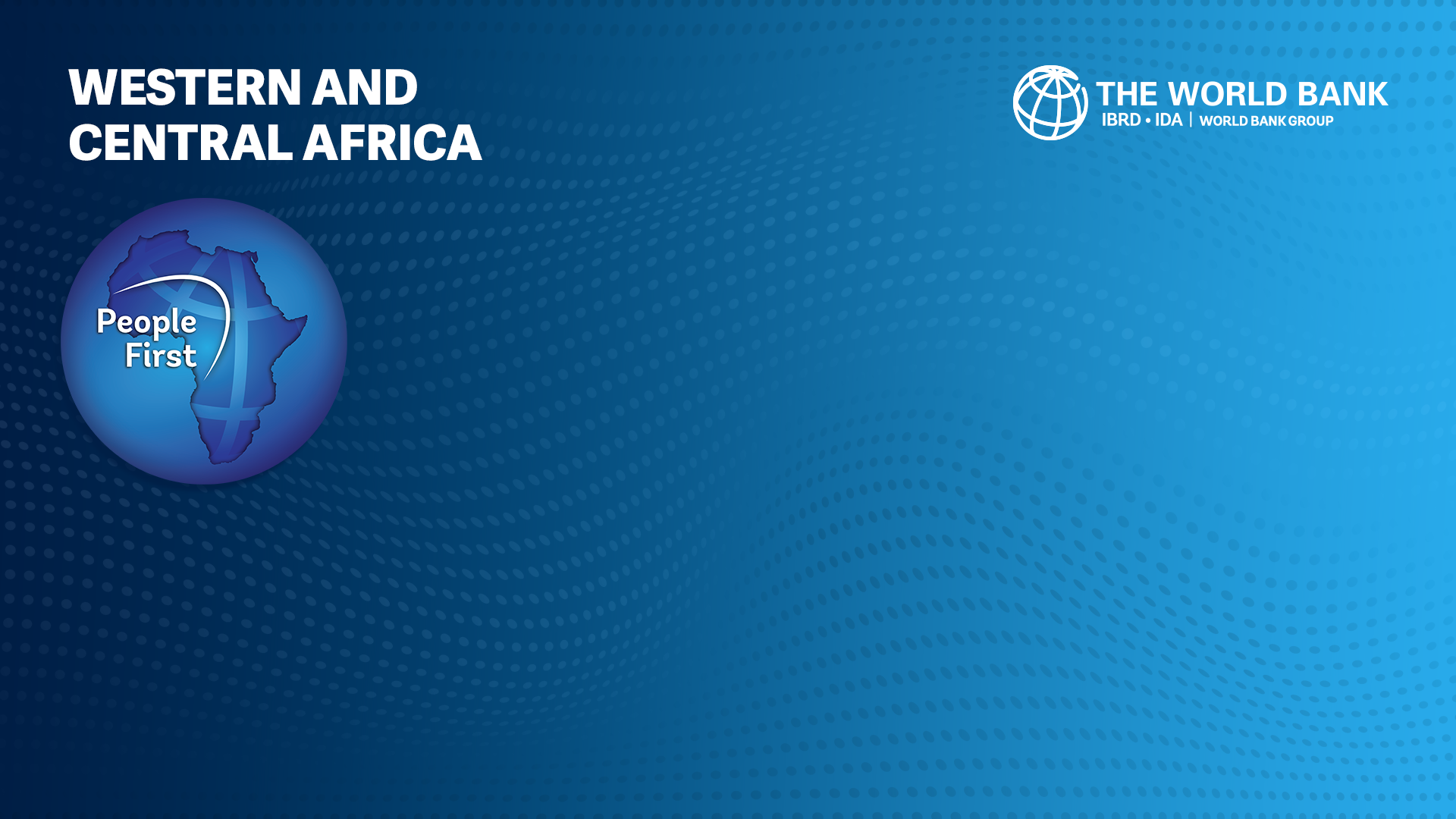 Appui de la Banque Mondiale aux réformes des finances publiques en Afrique Francophone
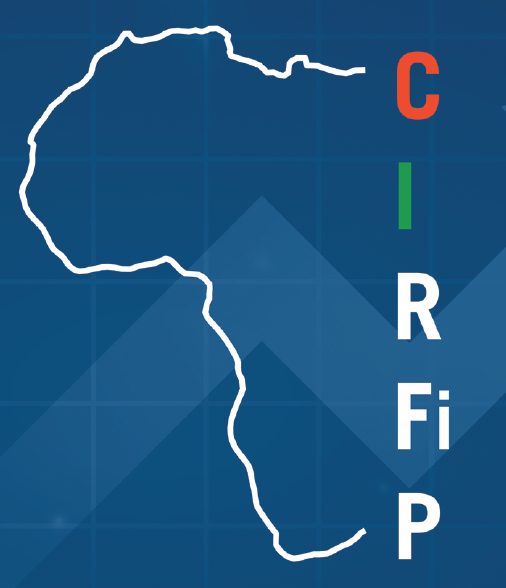 Saidou DIOP, Chef de division du pôle Gouvernance pour la Côte d’Ivoire, la Guinée, le Togo et le Bénin
La stratégie AFW de la Banque est basée sur trois priorités en matière de gouvernance : i)Les institutions de base pour la délivrance des services, ii)la mobilisation des ressources internes, et iii) la transparence et la redevabilité
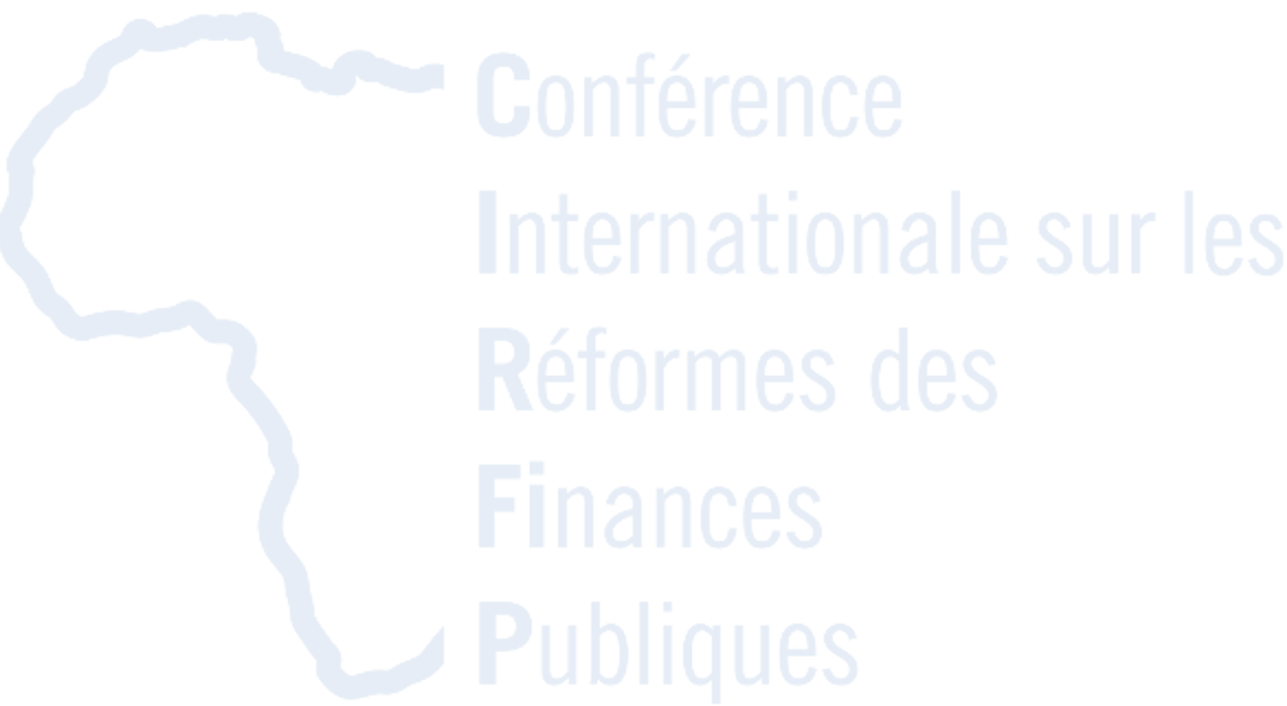 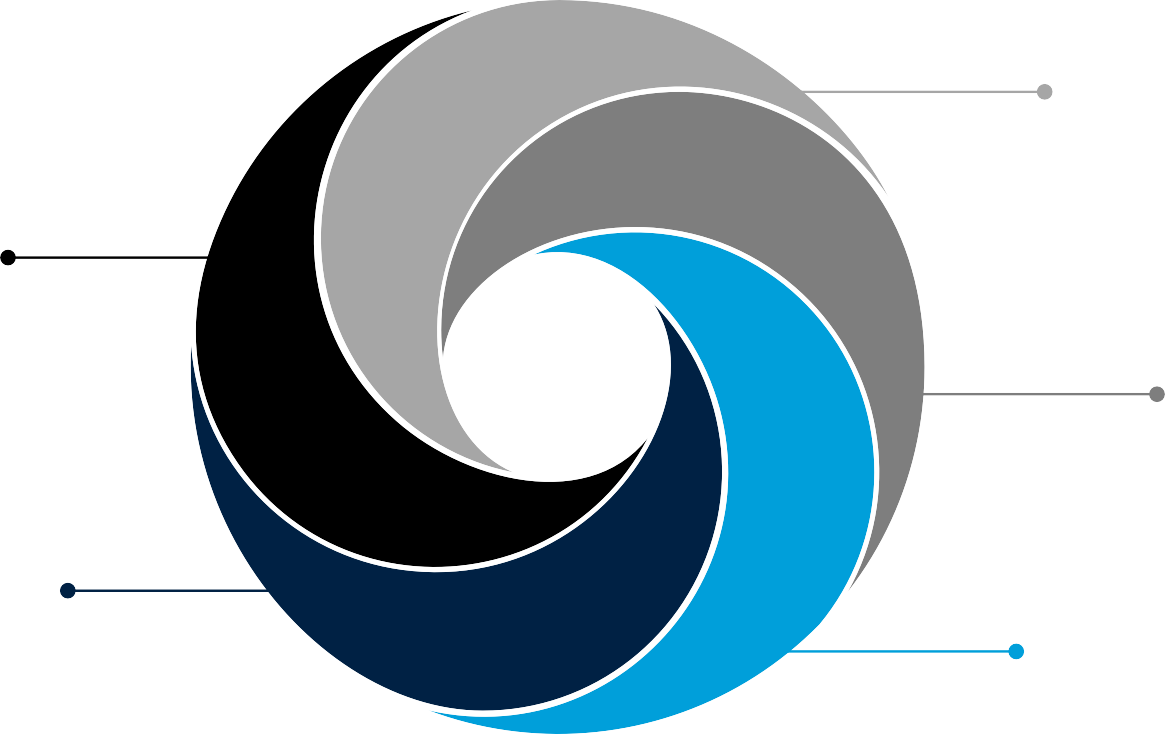 1
Le renforcement de la gestion des finances publiques (Budget-Programme, SIGFIP) et des systèmes de passation de marchés (E-procurement), Modernisation de la Gestion de Trésorerie de l’Etat (Paiements électroniques G2B; G2P)
2
Le renforcement de la mobilisation des ressources internes (assiette fiscale, exonérations fiscales, numérisation des administrations fiscales et douanières)
5
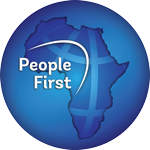 Le Modernisation des administrations publiques, Gestion des emplois et des compétences (REC), l'orientation de la gestion axée sur la performance.
3
4
Amélioration de la gouvernance des Entreprises Publiques, la gestion de la dette et la gestion des investissements publics
Redéfinir et recentrer la mission et l'organisation des institutions pour s'attaquer aux facteurs de fragilité et renforcer la présence de l'État au niveau des territoires).
La Transparence et la redevabilité des citoyens. Il s'agit notamment de : (i) renforcer la transparence et les cadres de contrôle tels que les institutions supérieures de contrôle des finances publiques ; (ii) les déclarations d'actifs ; et (iii) d’améliorer la transparence et la redevabilité des citoyens par des activités telles que la communication, l'accès à l'information et sa diffusion, les consultations publiques sur la planification et l'exécution des investissements, la gestion et le redressement des griefs.
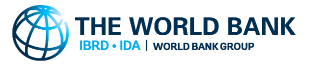 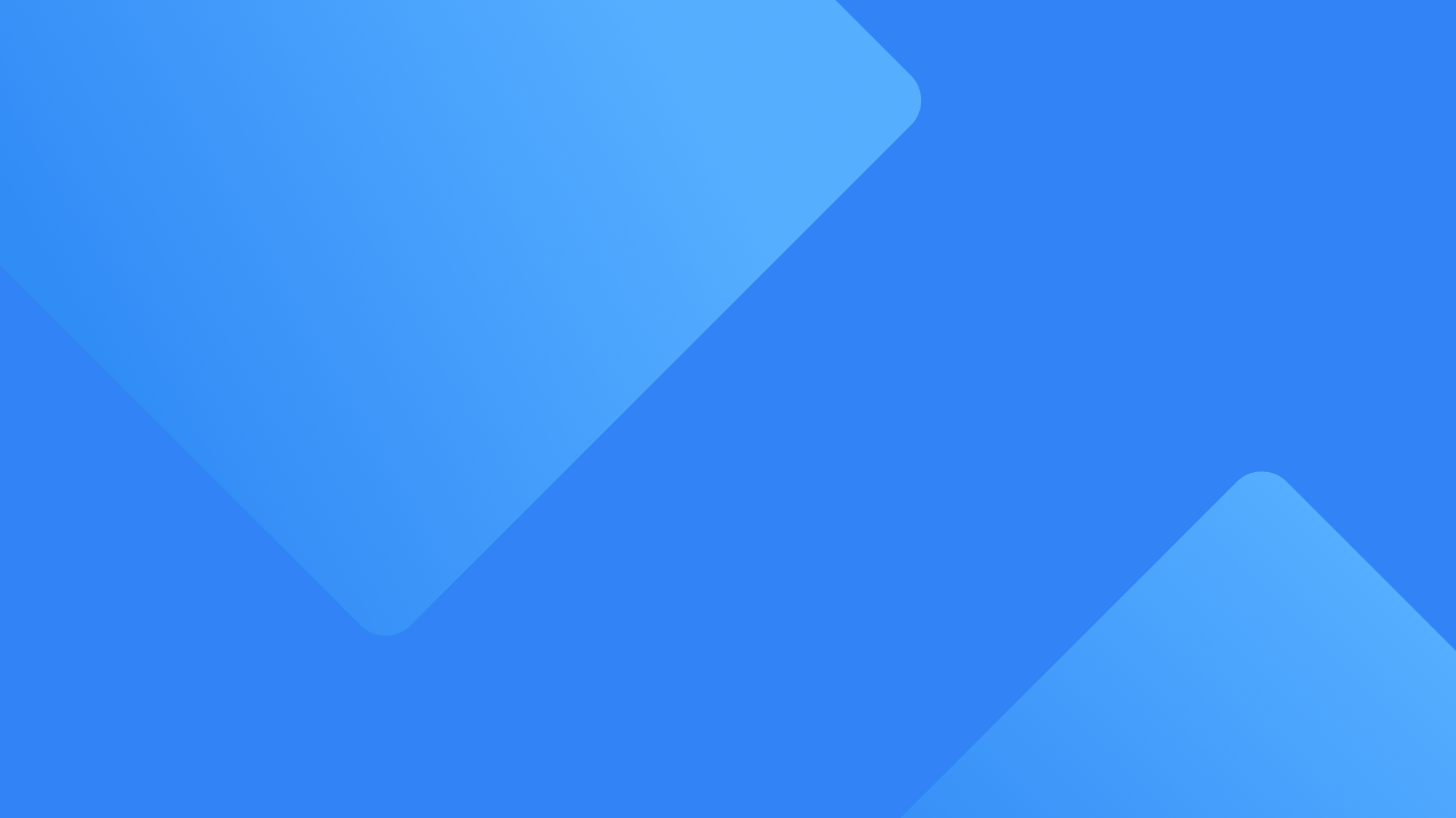 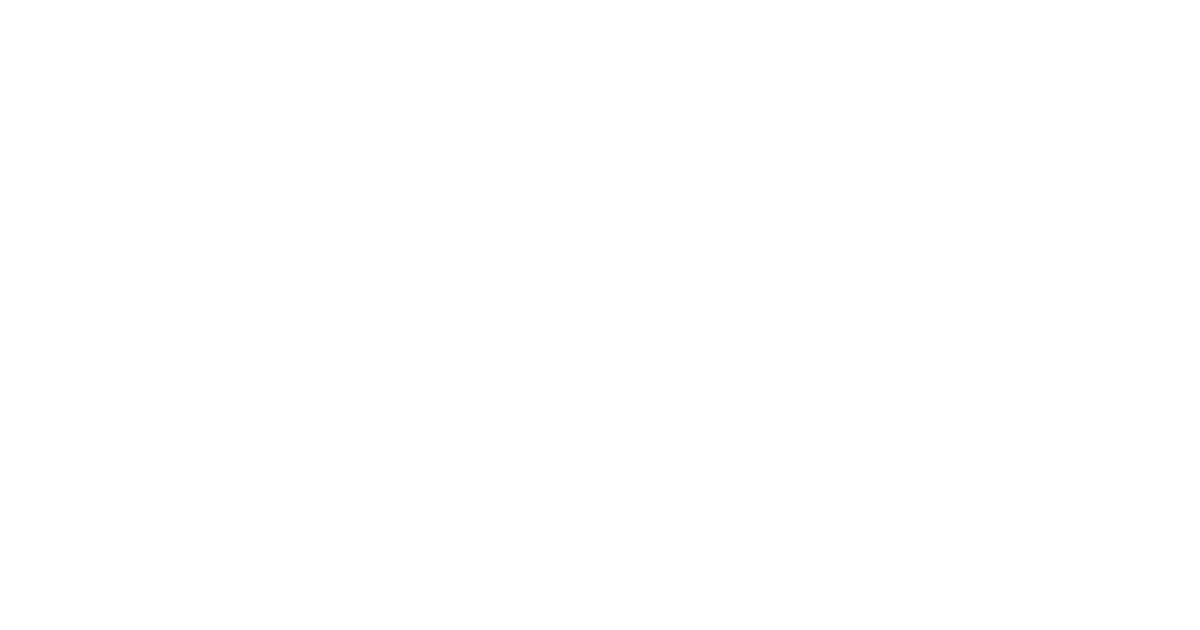 Analyse des réformes de finances publiques dans les pays du Sahel : Cas du Burkina-Faso et du Tchad
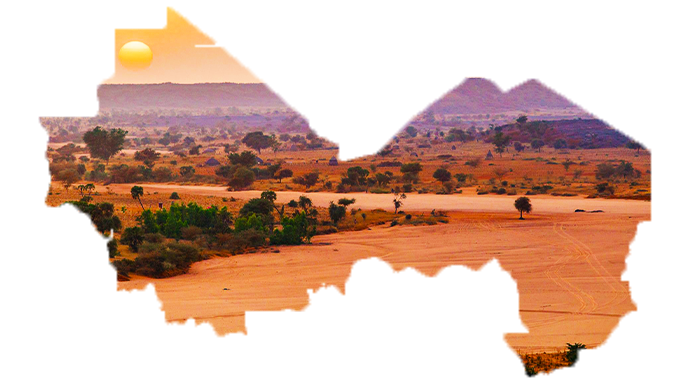 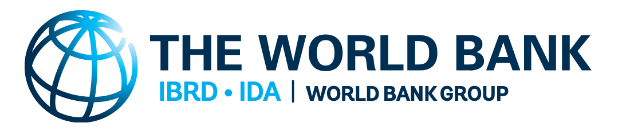 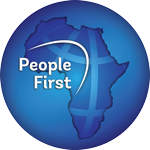 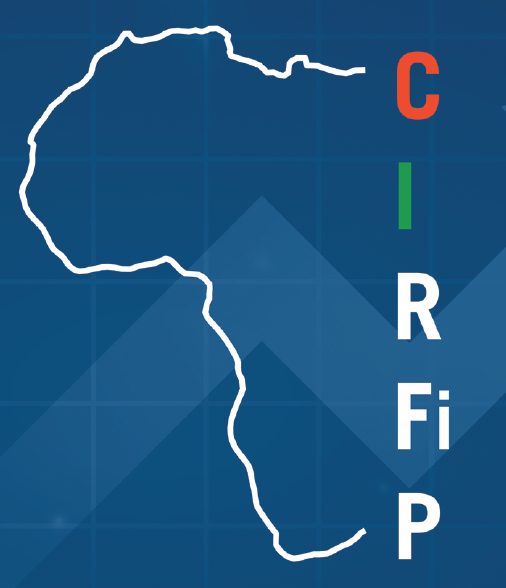 Malgré le contexte sécuritaire, les pays du Sahel font preuve de resilience en matière de gestion des finances publiques (CPIA 2023)
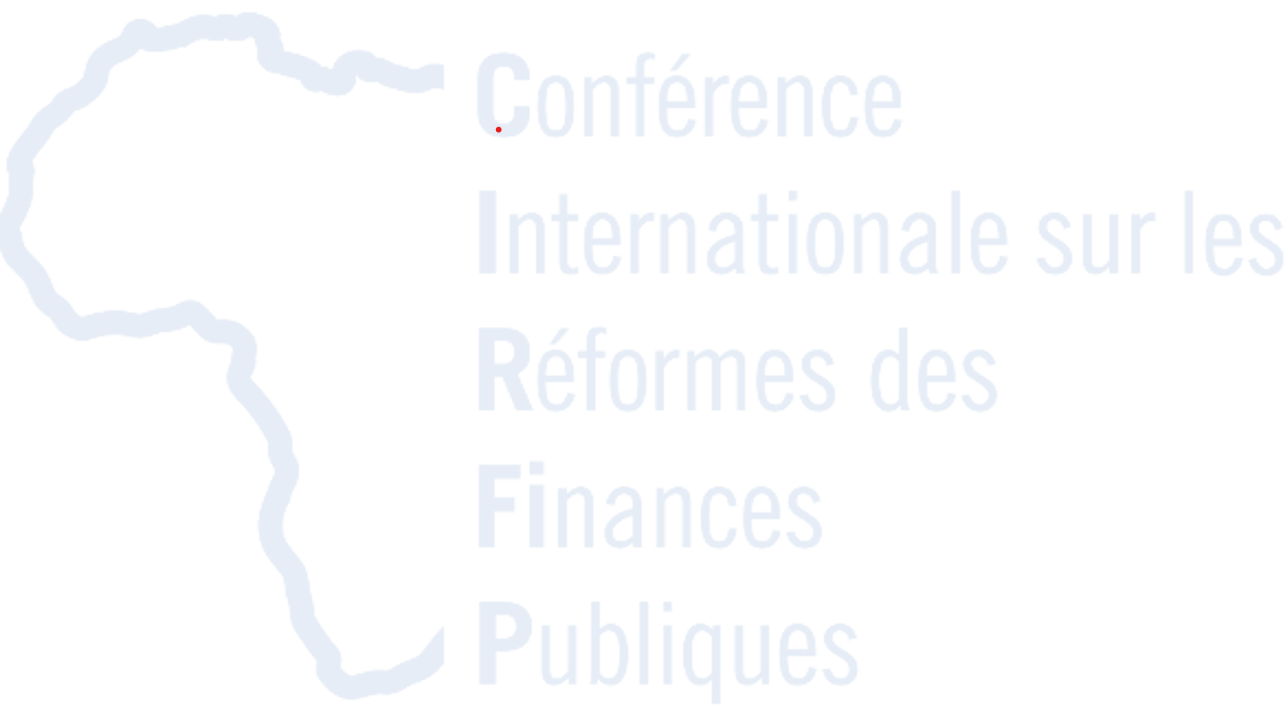 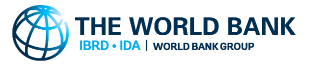 Au cours des dix dernières années, le soutien de la Banque mondiale au Burkina Faso a porté essentiellement sur les réformes de l'administration publique, la décentralisation fiscale, la GFP, MRI, á travers des études analytiques, appuis projets et appuis budgétaires
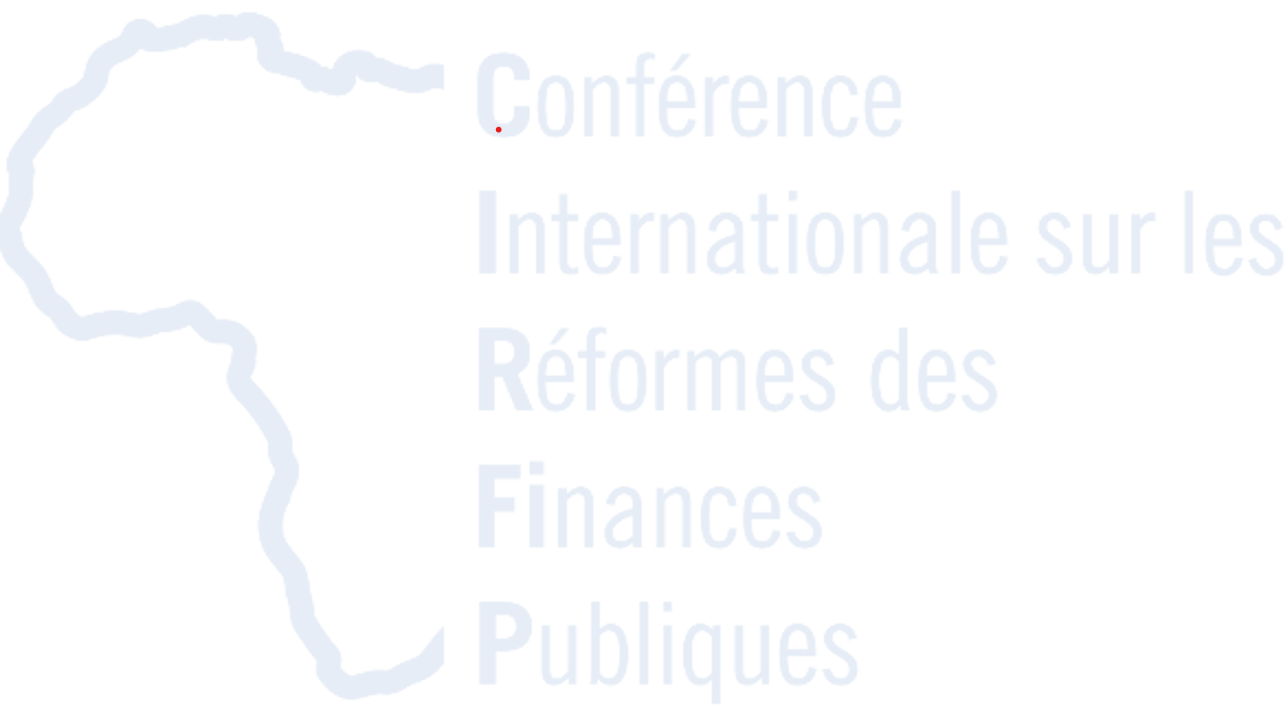 Projets financés par la Banque Mondiale dans le cadre de la gestion des finances publiques et de la gouvernance économique : 
Le Programme de modernisation du secteur public ; 
le Projet d'appui aux collectivités locales; 
le Projet de gouvernance économique, de GovTech et d'engagement citoyen
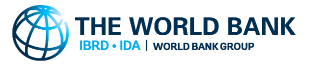 Au cours des dix dernières années, les appuis au Tchad en GFP ont essentiellement ont porté sur le renforcement du cadre reglementaire et la MRI
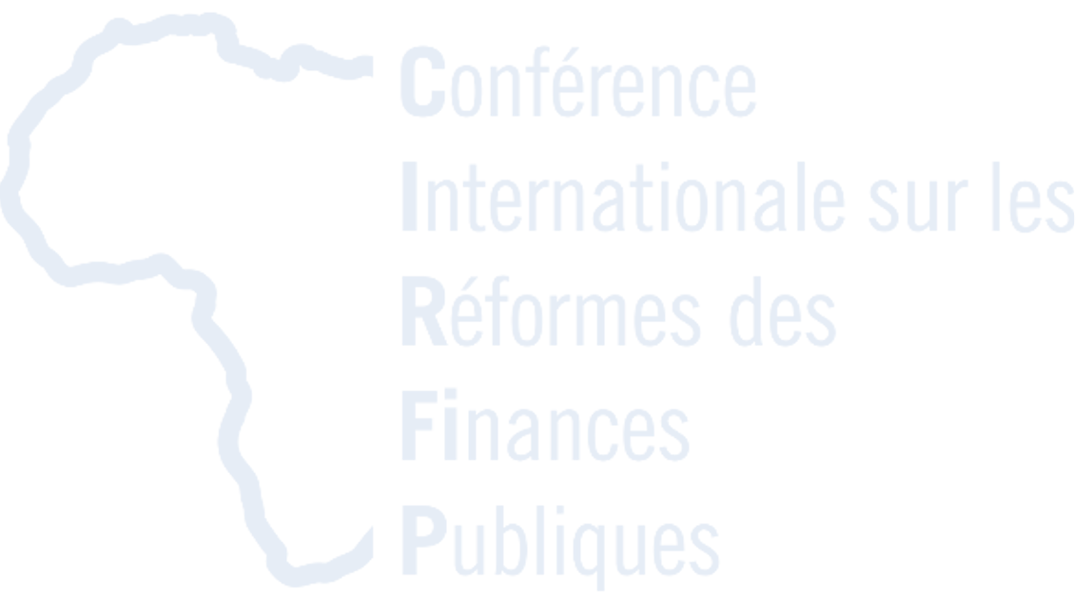 Projets financés par la Banque Mondiale dans le cadre de la gestion des finances publiques et de la gouvernance économique : 
Projet de numérisation des administrations fiscales et de réponse au COVID-19 ;
Projet de renforcement des capacités de gestion des finances publiques;
Première et seconde subvention programmatique pour la relance économique et la résilience
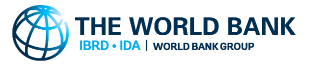 Les défis rencontrés par le Burkina-Faso et le Tchad
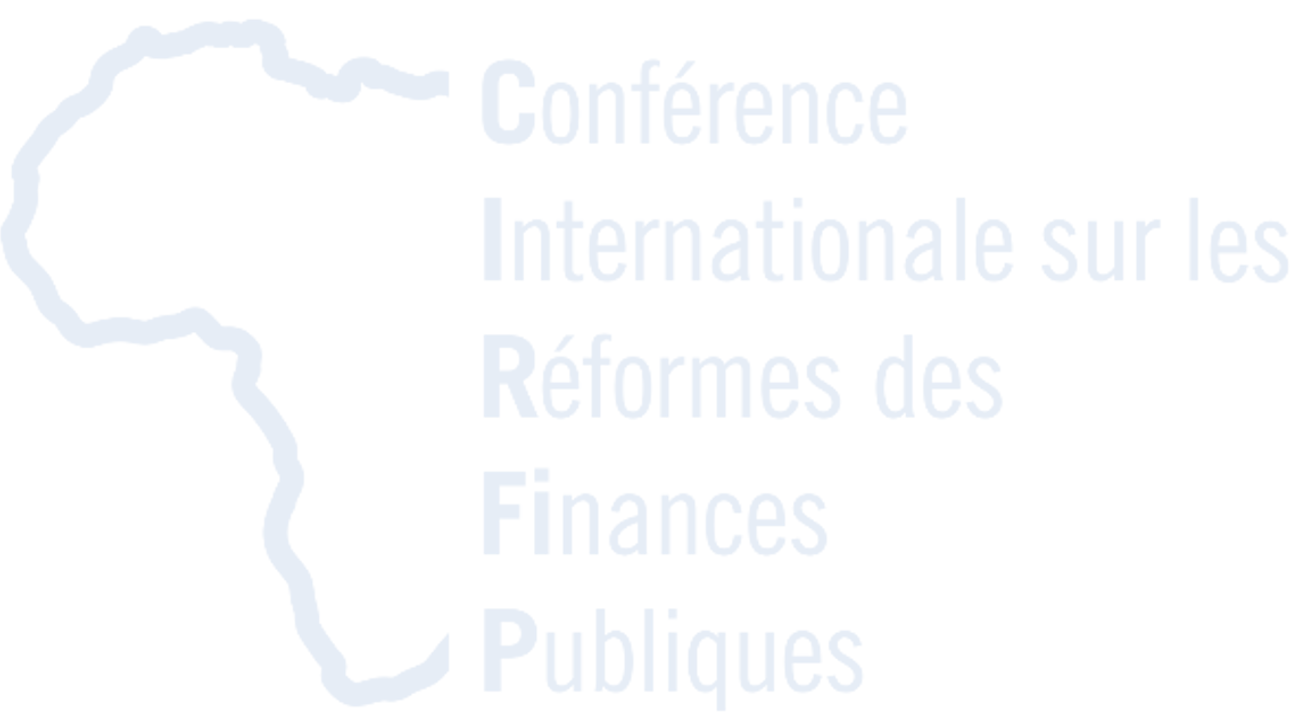 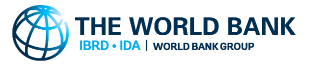 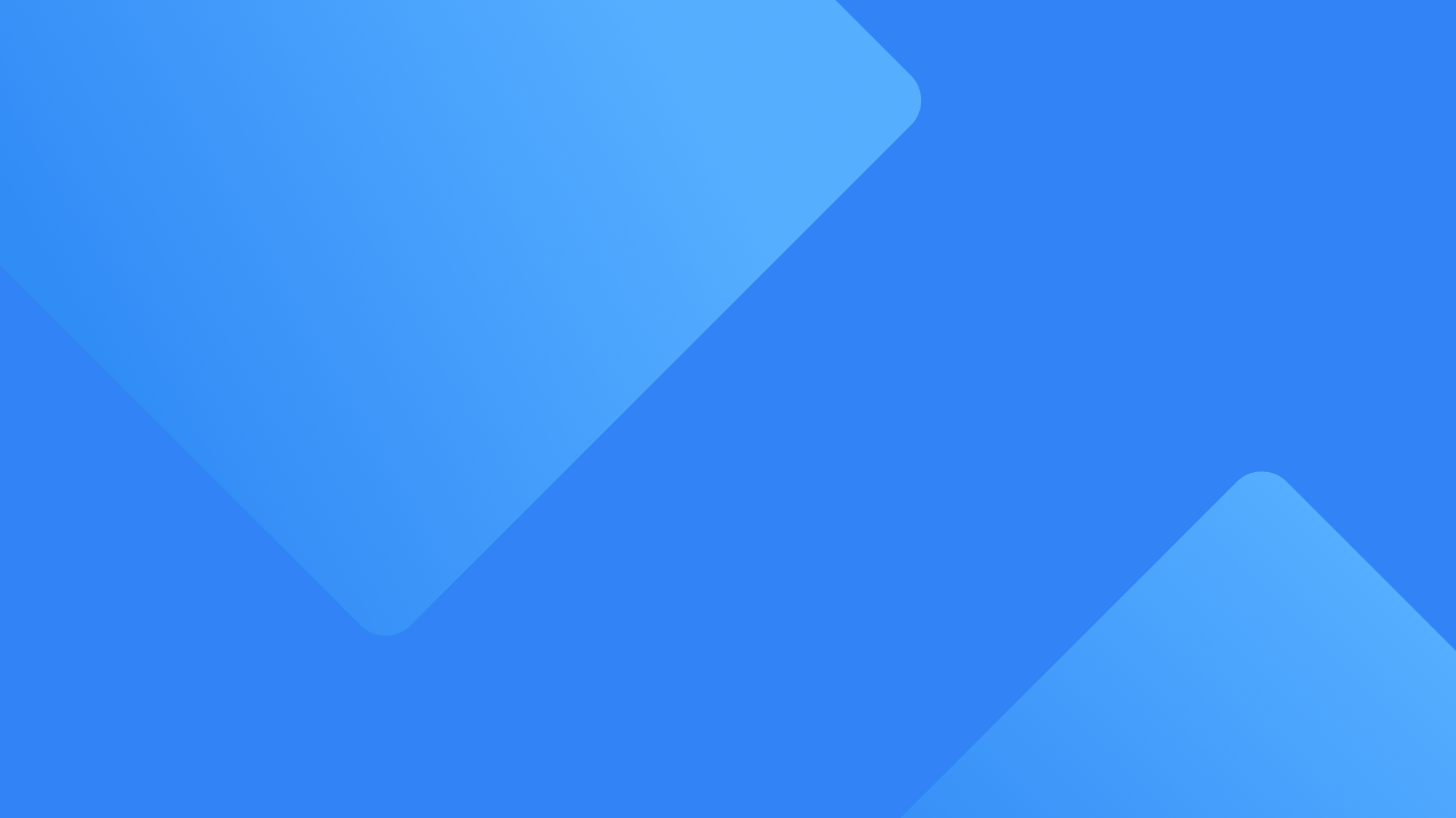 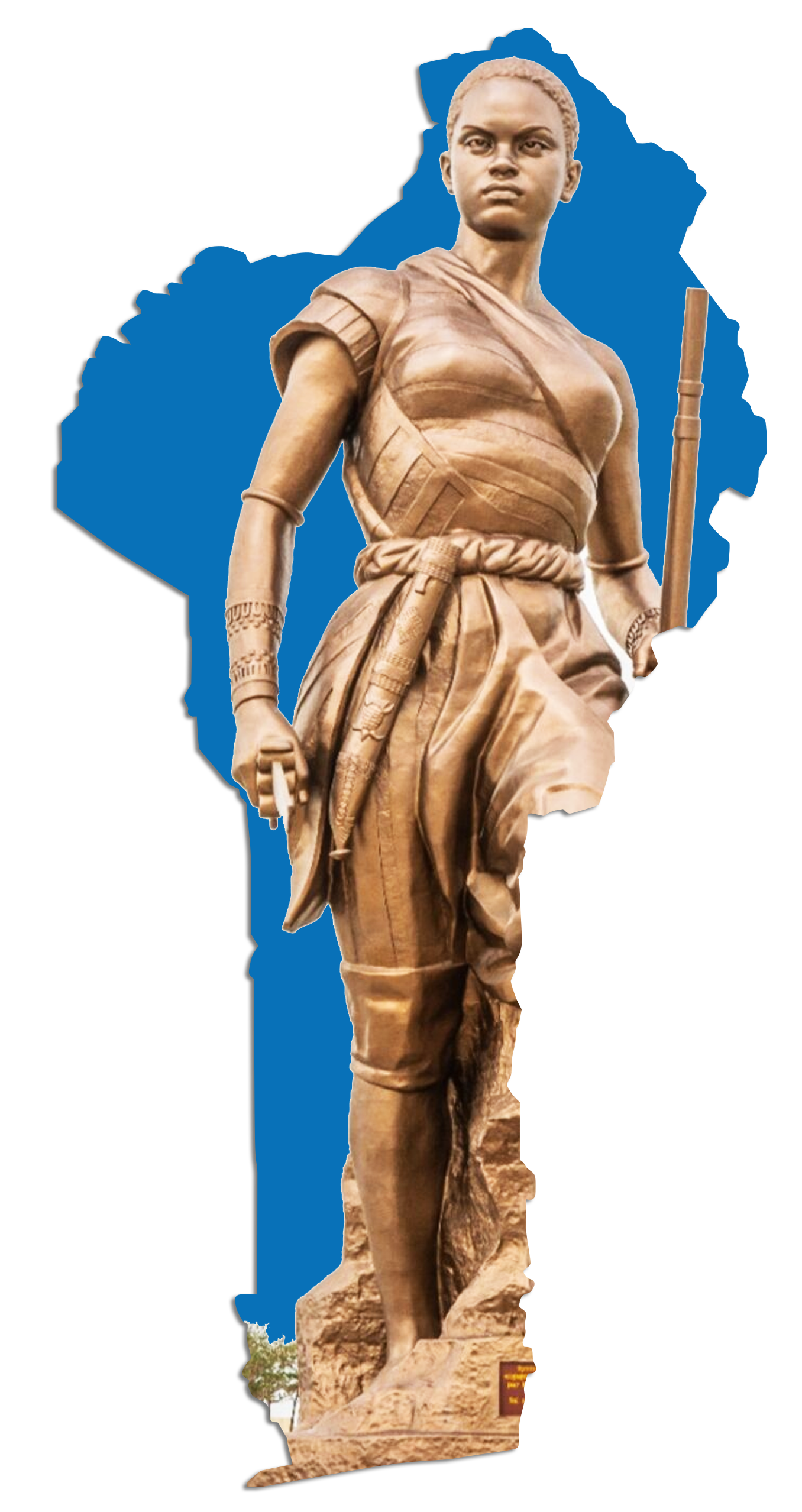 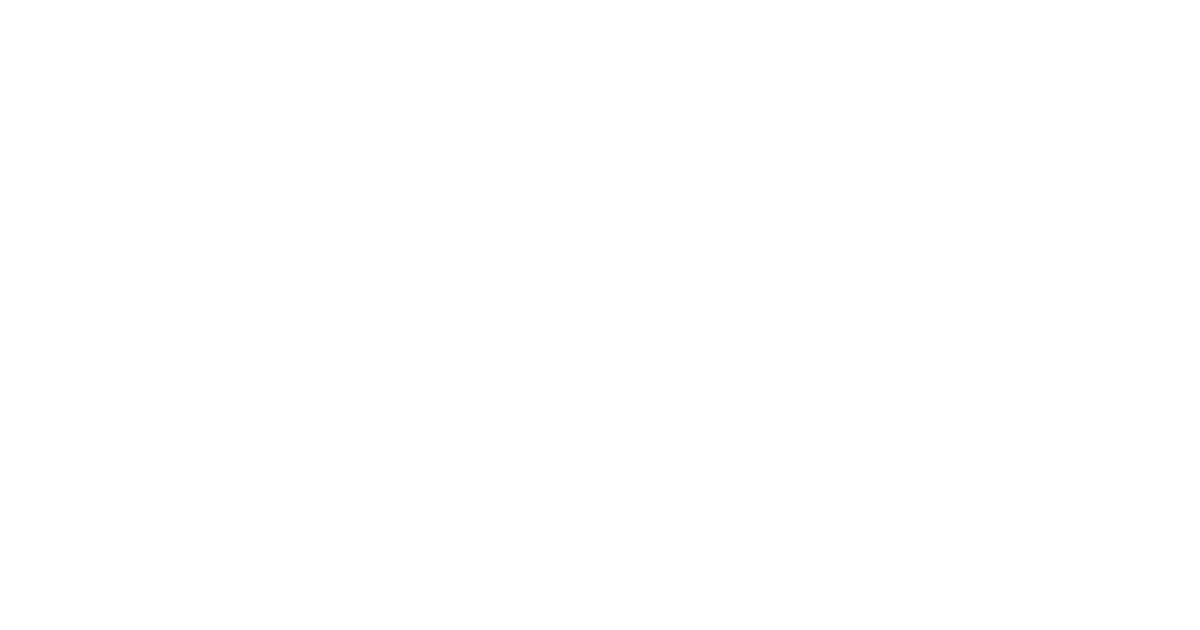 Analyse des réformes de finances publiques dans le CMU : Cas de la Côte d’Ivoire et du Bénin
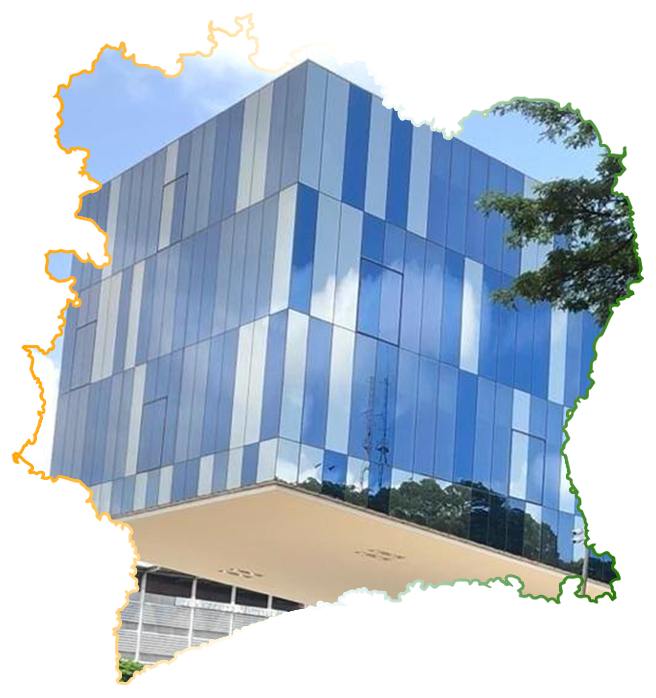 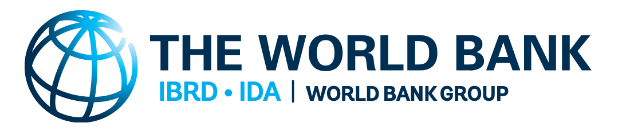 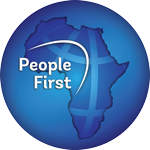 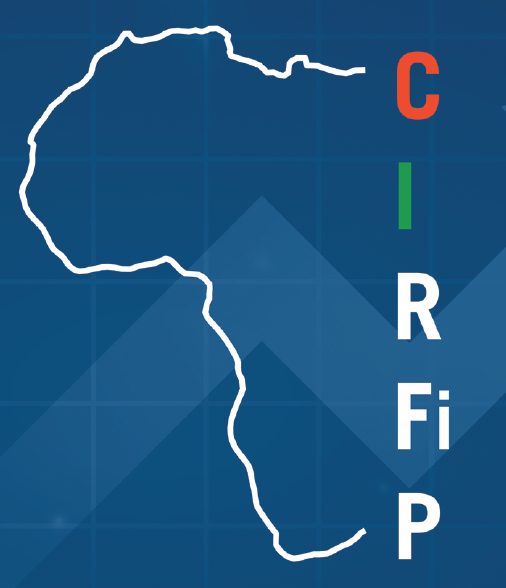 La Côte d’Ivoire, Bénin et le Togo ont realisé des progrès importants en matière de gestion des finances publiques
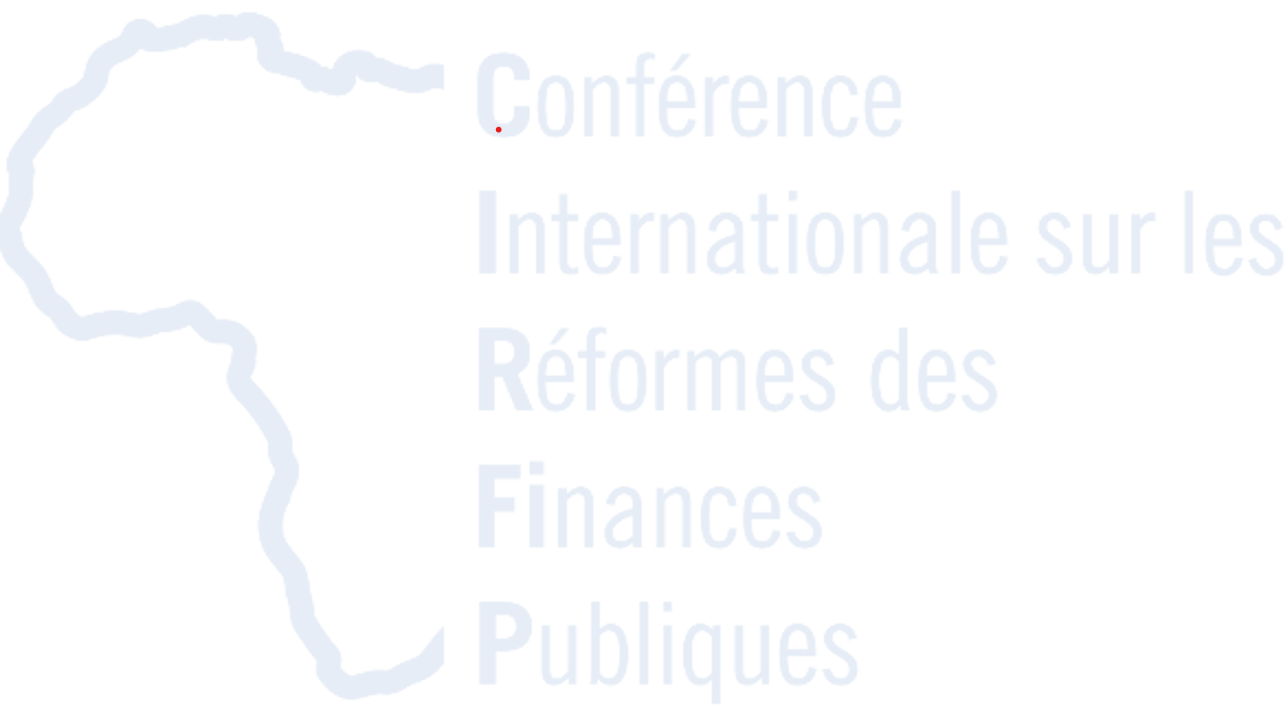 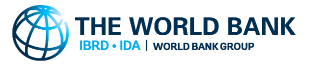 Réalisations en matière de gouvernance et soutien de la Banque Mondiale au cours des dix dernières années
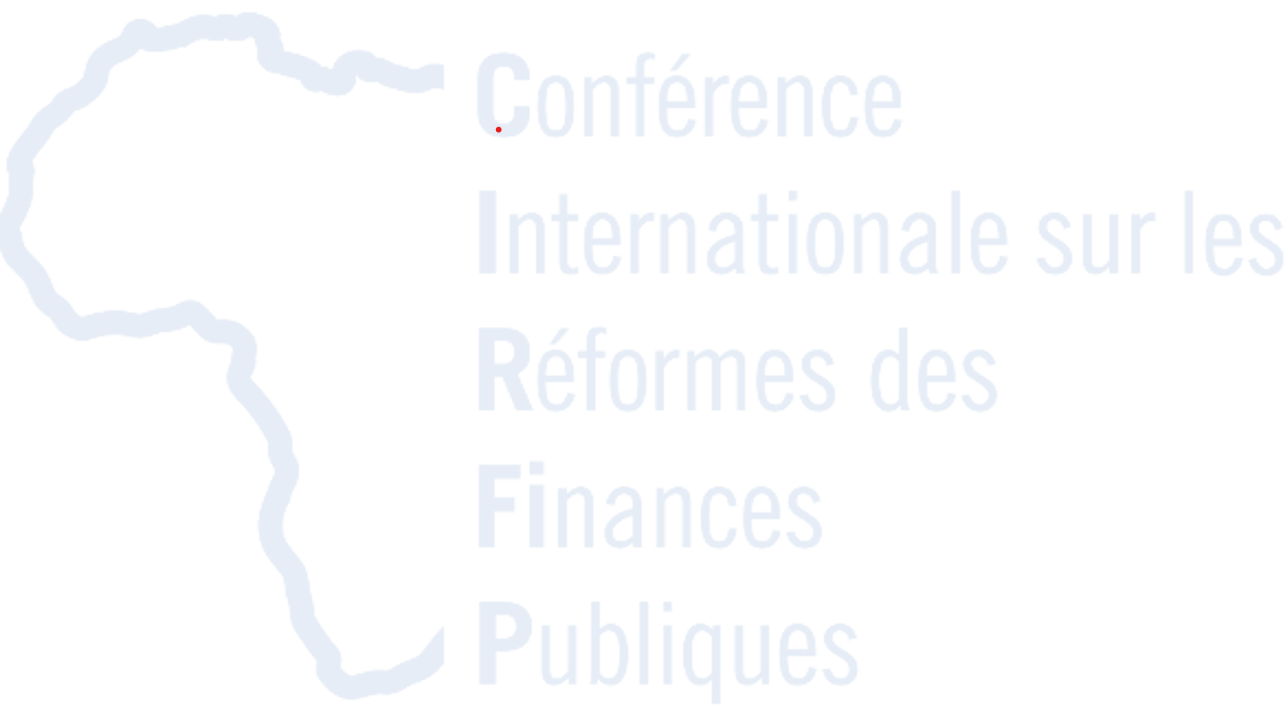 La Côte d’Ivoire a réalisé des réformes impressionnantes en matière de gestion des finances publiques
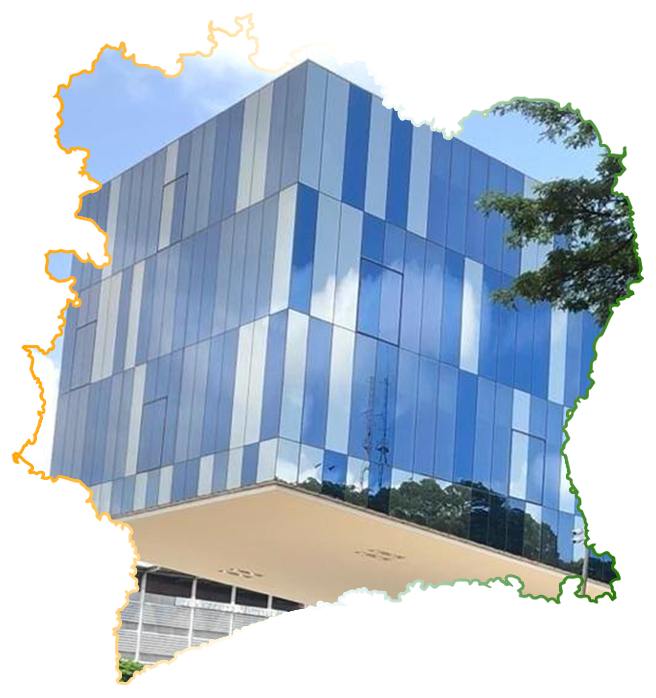 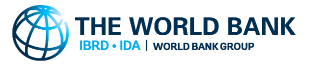 Le PAGDS est le premier projet à être financé sur la base d'un programme de résultats en Côte d'Ivoire
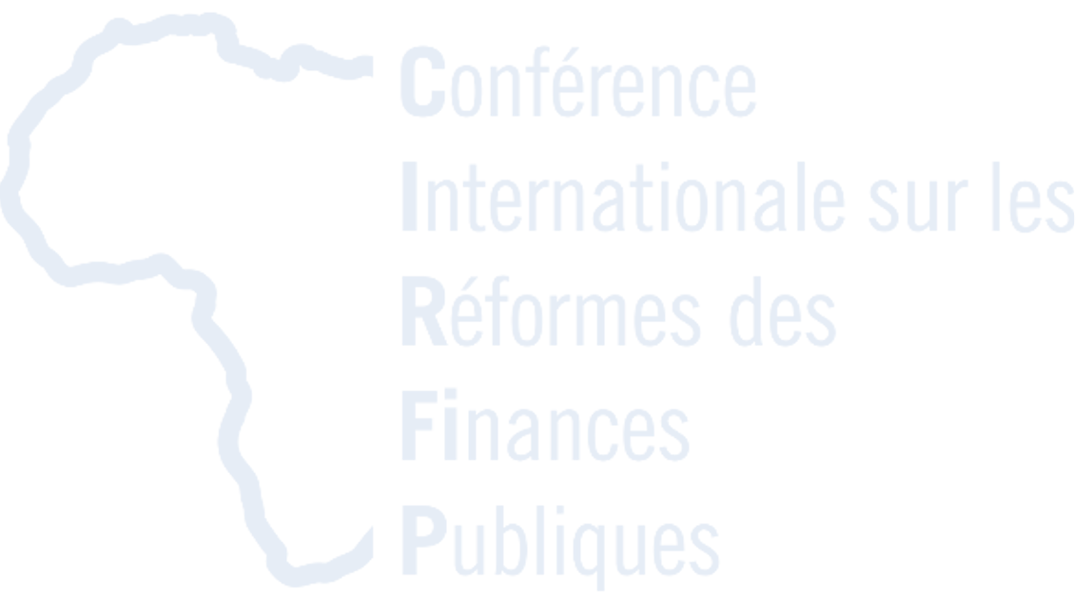 Mise en place d'un système d'information sur la santé dans 70 établissements de santé
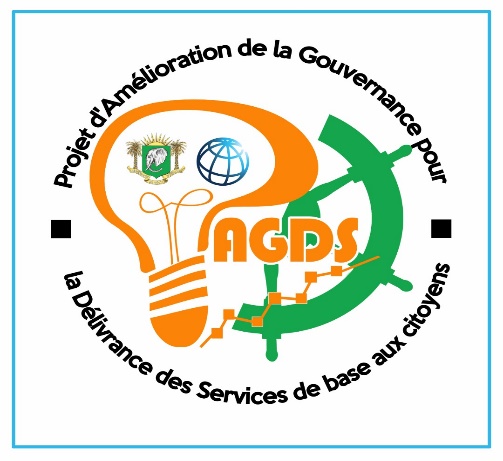 Numérisation des paiements G2P/P2G
991 378 comptes ouverts
7,5 milliards de FCFA de bourses versées à 40 066 étudiants
18,6 milliards de FCFA payés par 3 987 292 étudiants/parents
Un nouveau système de budgétisation basé sur la performance (SIGOBE-Système Intégré de Gestion des Opérations Budgétaires de l'Etat) À la fin du mois de juin 2022, le délai moyen de passation des marchés était de 94 jours, ce qui constitue une bonne performance par rapport à l'objectif de 140 jours fixé pour 2022.
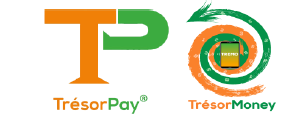 Financement additionnel
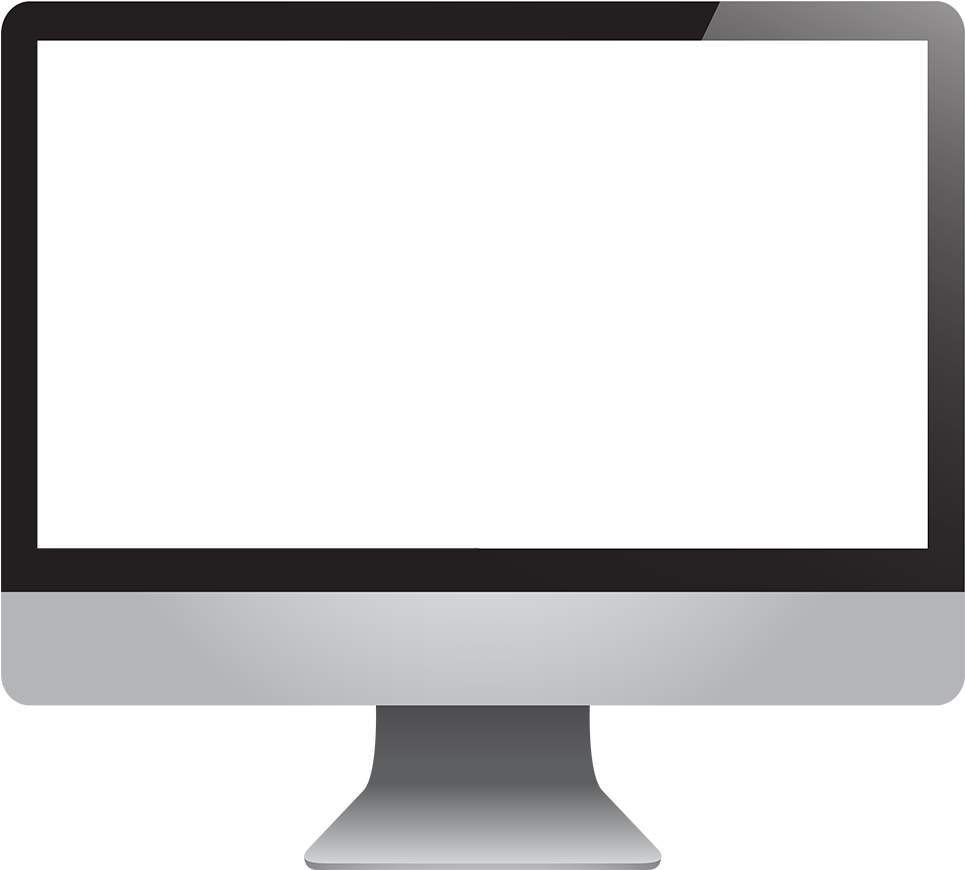 110 000 000 USD
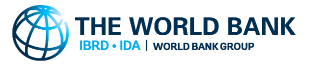 Réalisations en matière de gouvernance et soutien de la Banque Mondiale au cours des dix dernières années
D'importantes réformes ont été réalisées en matière de gestion des finances publiques par le Bénin
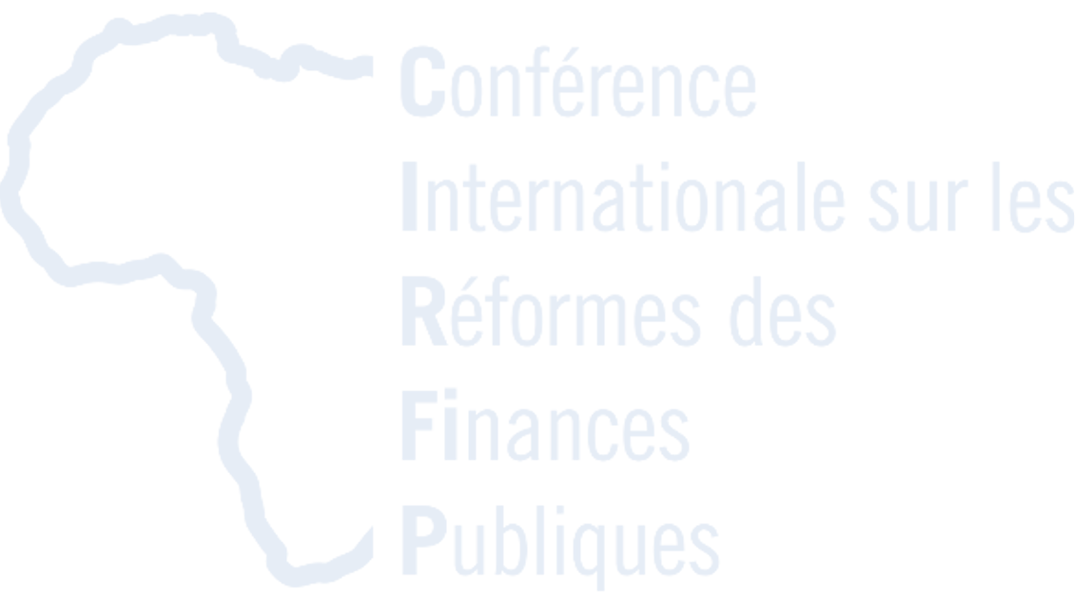 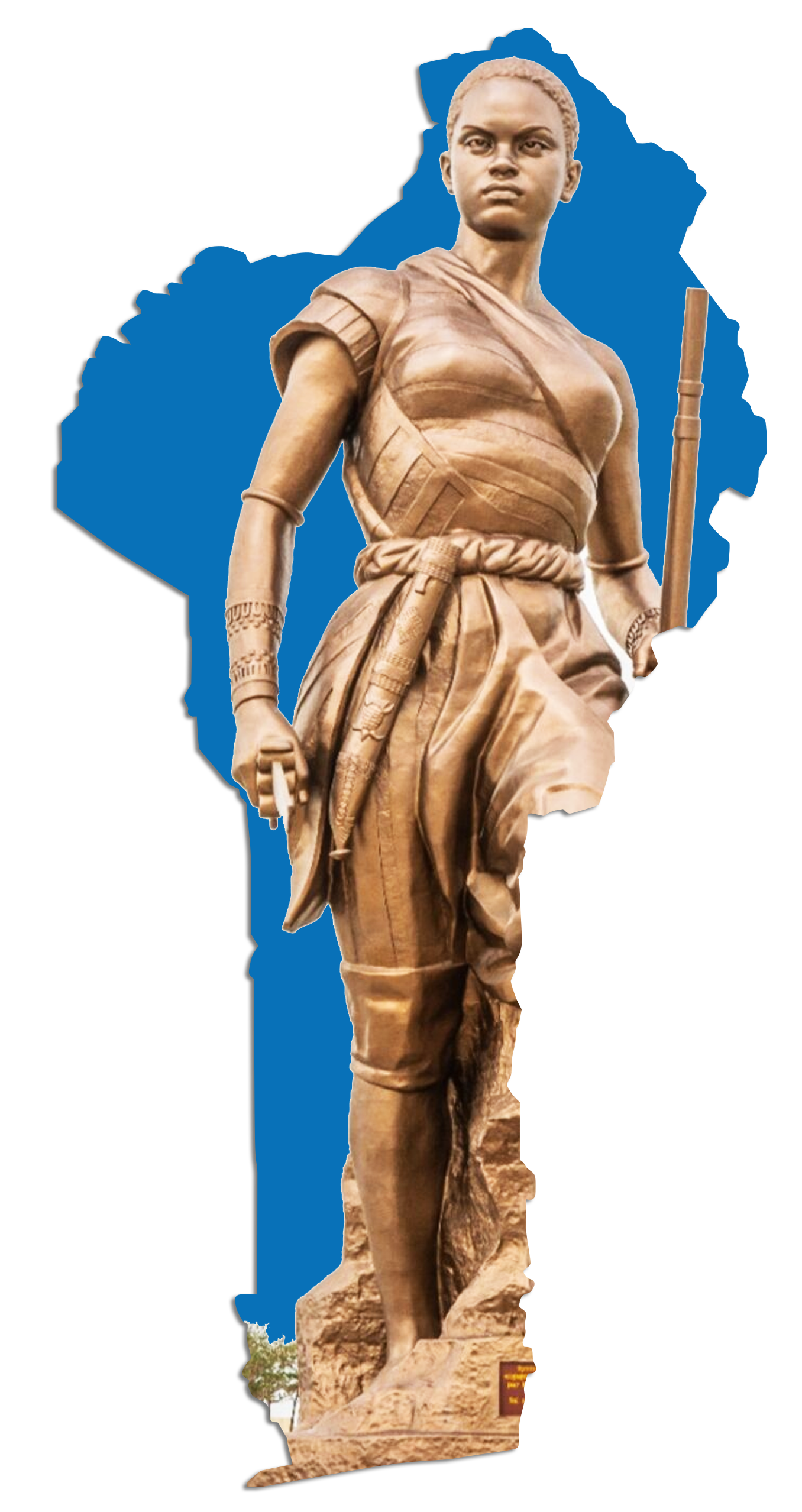 Projet financé par la Banque Mondiale : Programme de la Gouvernance Economique pour la Délivrance des services
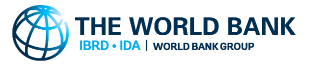 Les défis rencontrées par la Côte d’Ivoire et le Bénin
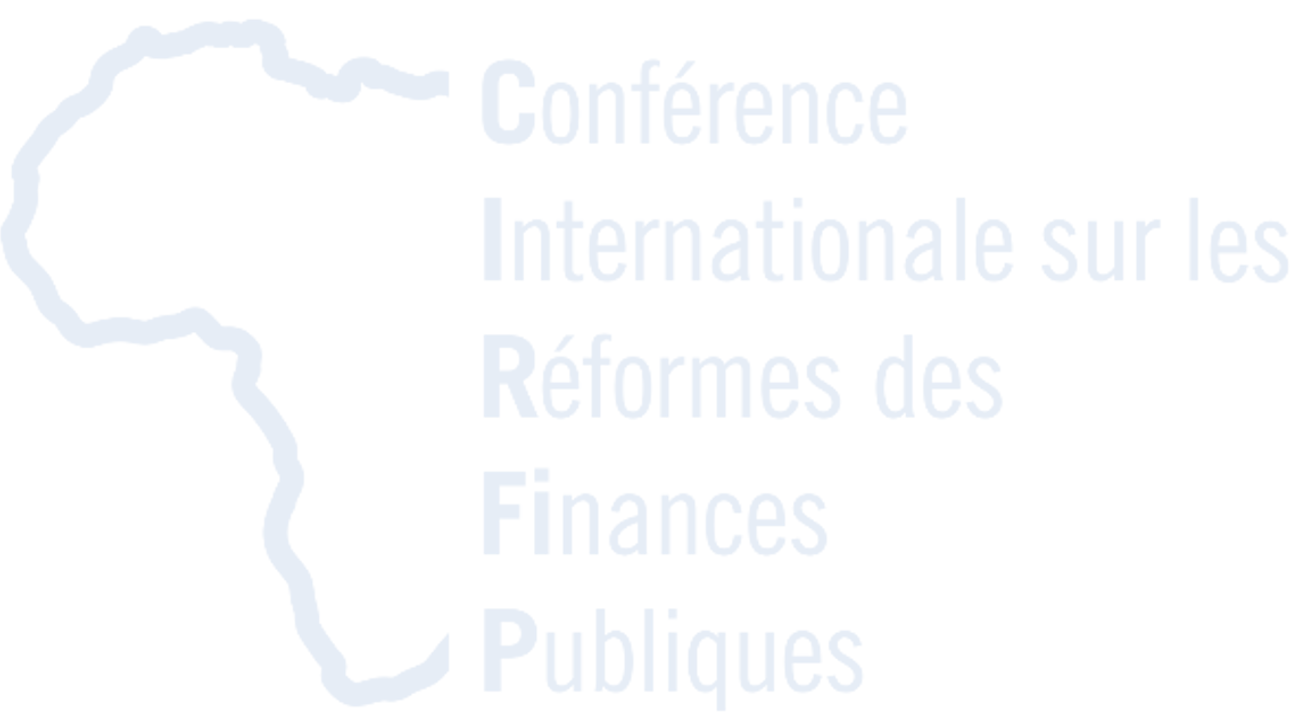 La mobilisation des ressources nationales reste un défi majeur. Le paiement électronique des impôts doit encore être généralisé. Malgré les réformes récentes de la politique et de l'administration fiscale, les recettes fiscales restent bien en deçà de l'objectif de 20 % du PIB fixé par l'UEMOA, ce qui limite la marge de manœuvre budgétaire disponible pour la prestation de services.
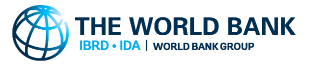 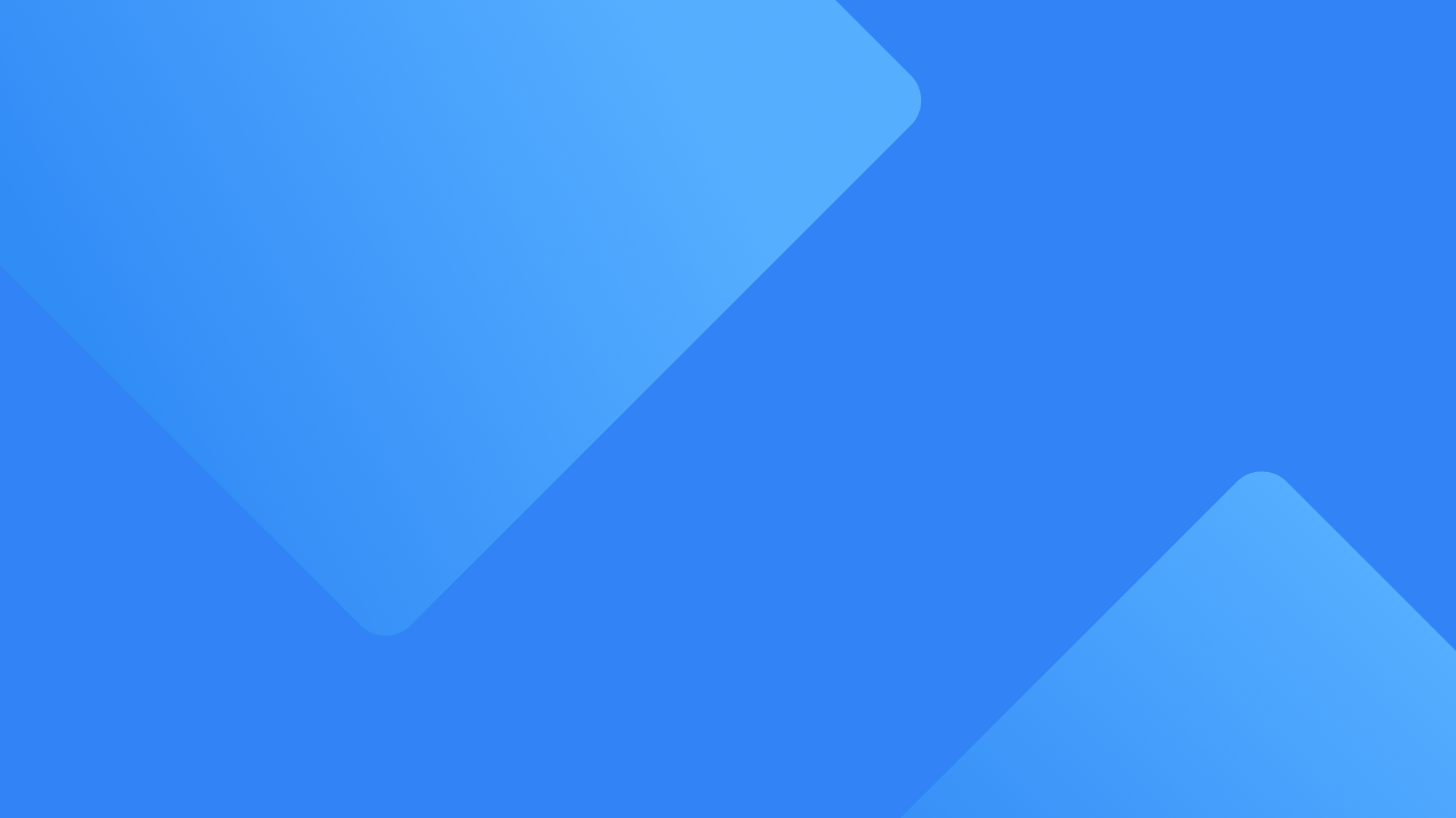 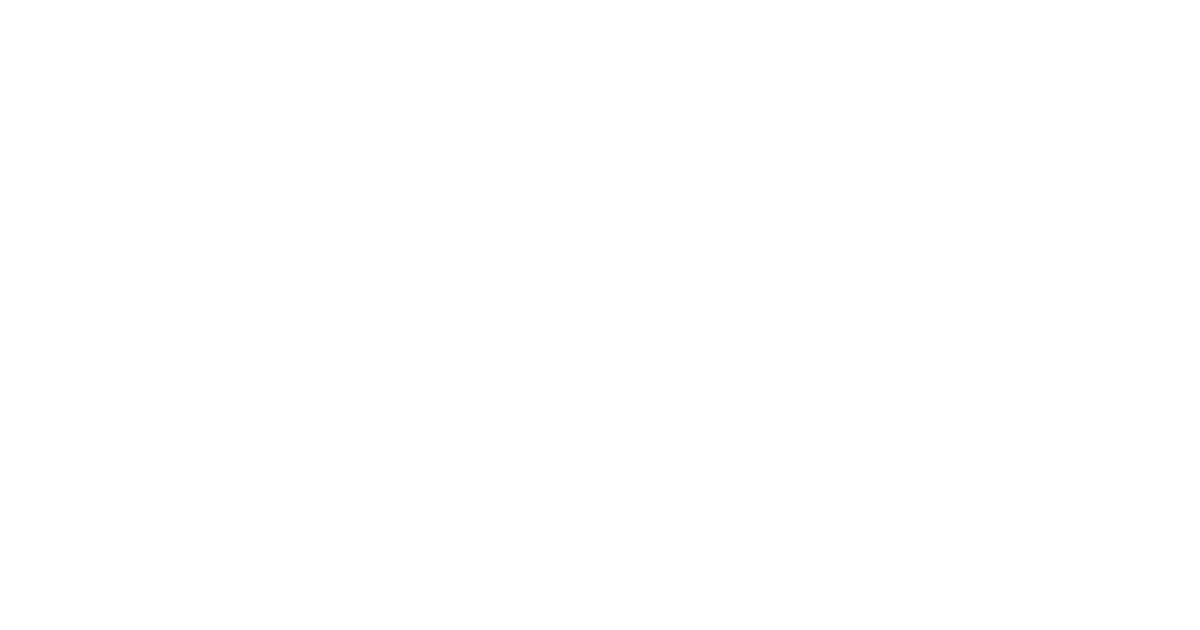 Recommandations
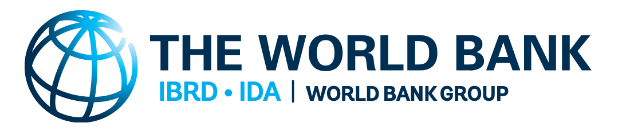 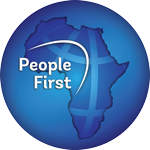 Les leviers pour une meilleure gestion des finances publiques
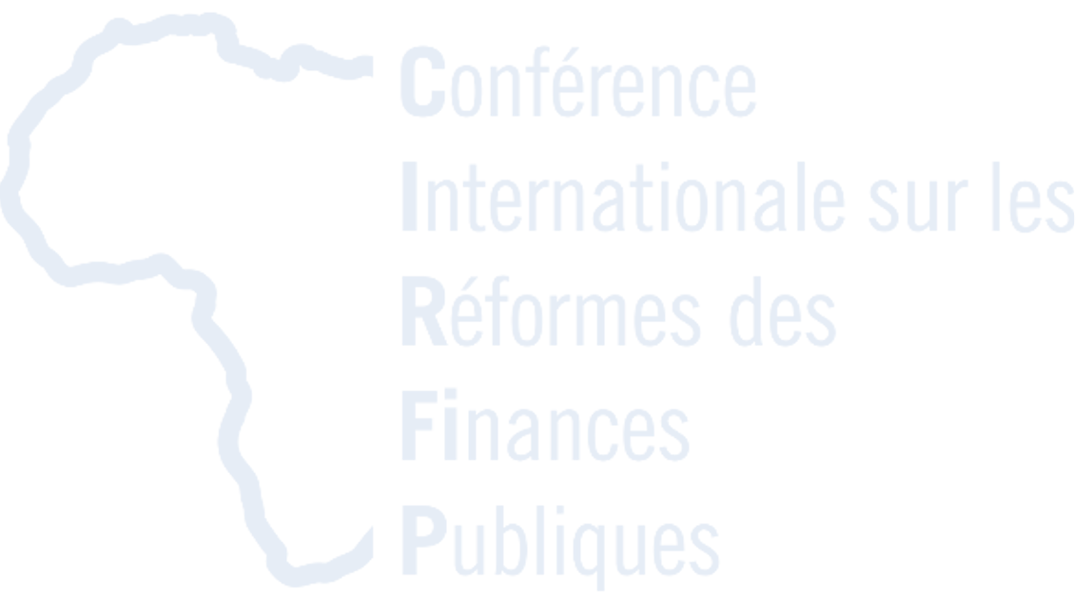 La Govtech

S’assurer de l’effectivité d’utilisation et de la couverture des systèmes mis en place;
S’assurer de leur intégrité.
La mobilisation des ressources internes
Ajuster le taux de pression fiscale, conformément aux standards établis;
Elargir l’assiette fiscale;
Renforcer la lutte contre l’évasion fiscale;
Améliorer les prix de transferts.
01
02
03
04
05
Le renforcement des capacités
Former les fonctionnaires et les agents de l’Etat aux principes d’une bonne gestion des finances publiques;
Créer des instituts regionaux de renforcement de capacités en matière de gestion des finances publiques.
Le cadre règlementaire
Renforcer le cadre règlementaire conformément aux standards Communautaire et internationaux;
S’assurer de la mise en oeuvre des dispositions prises.
La budgétisation en temps de crise
Intégrer le genre, le changement climatique, les risques sanitaires, et les aspects sécuritaires pour une meilleure GFP.
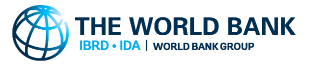 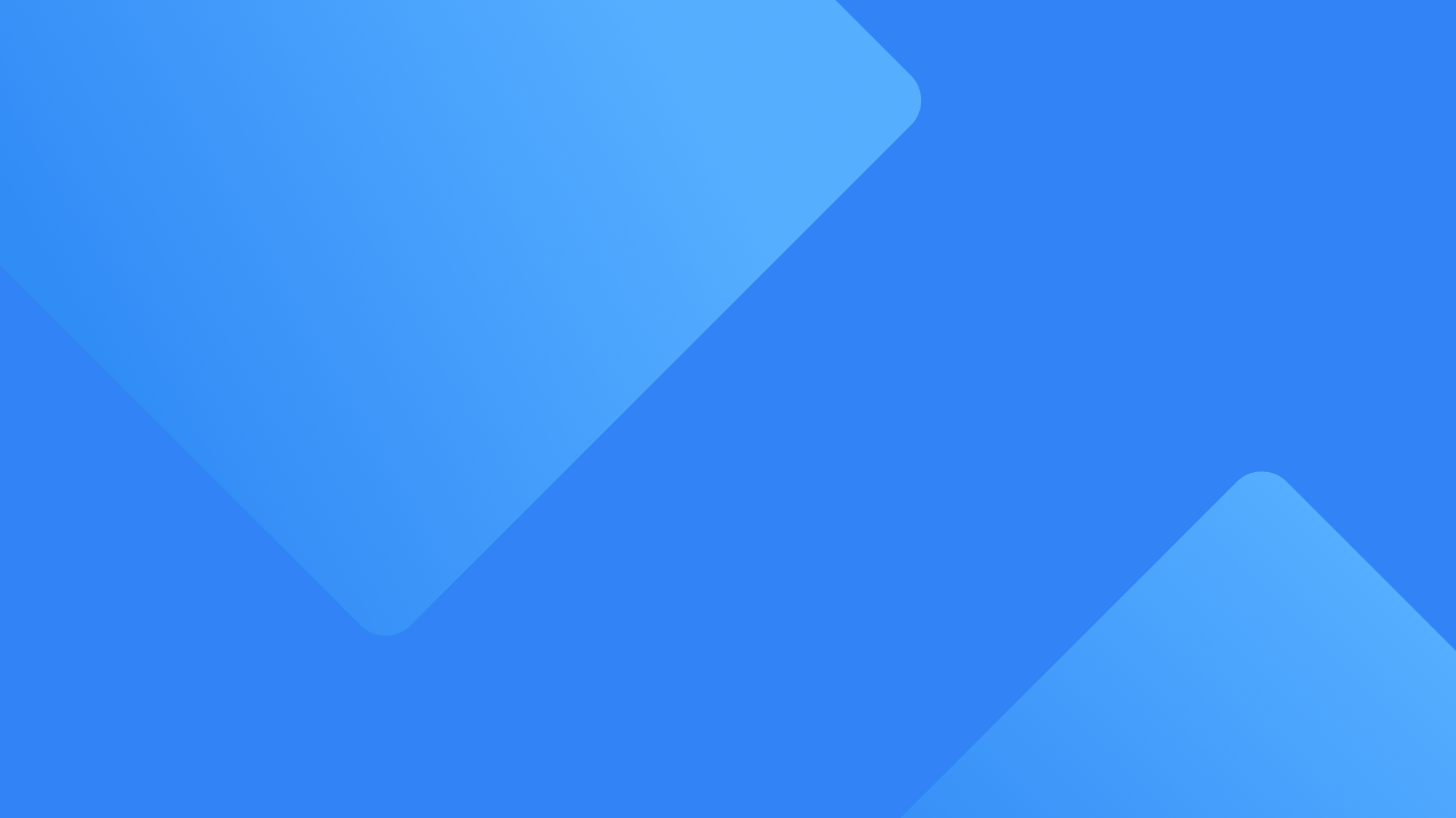 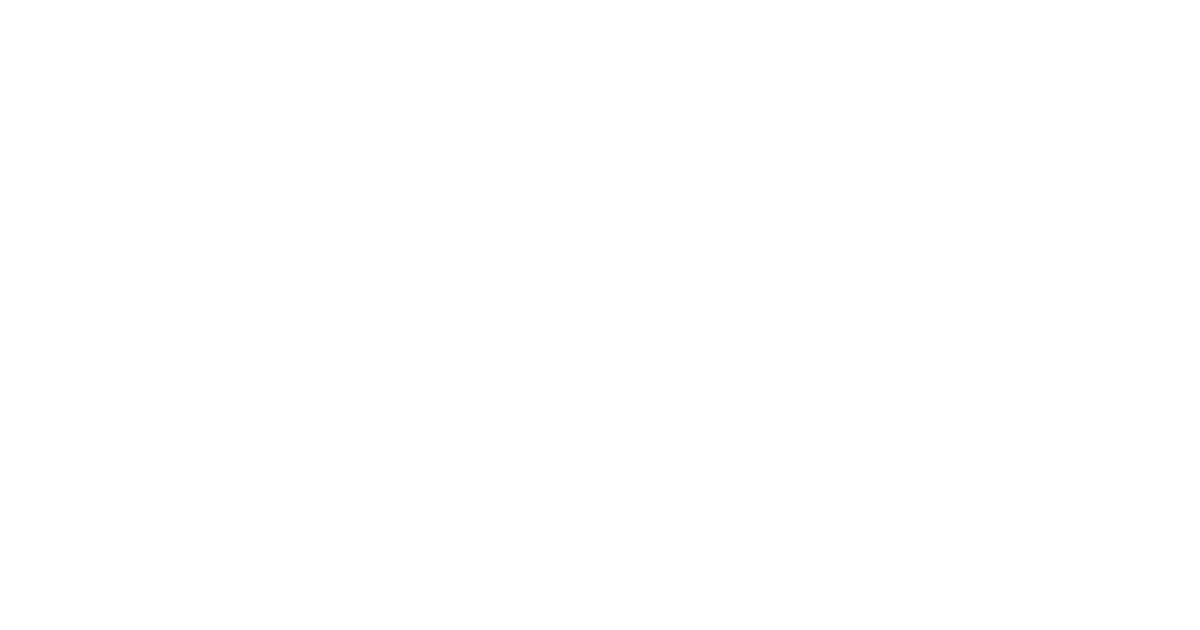 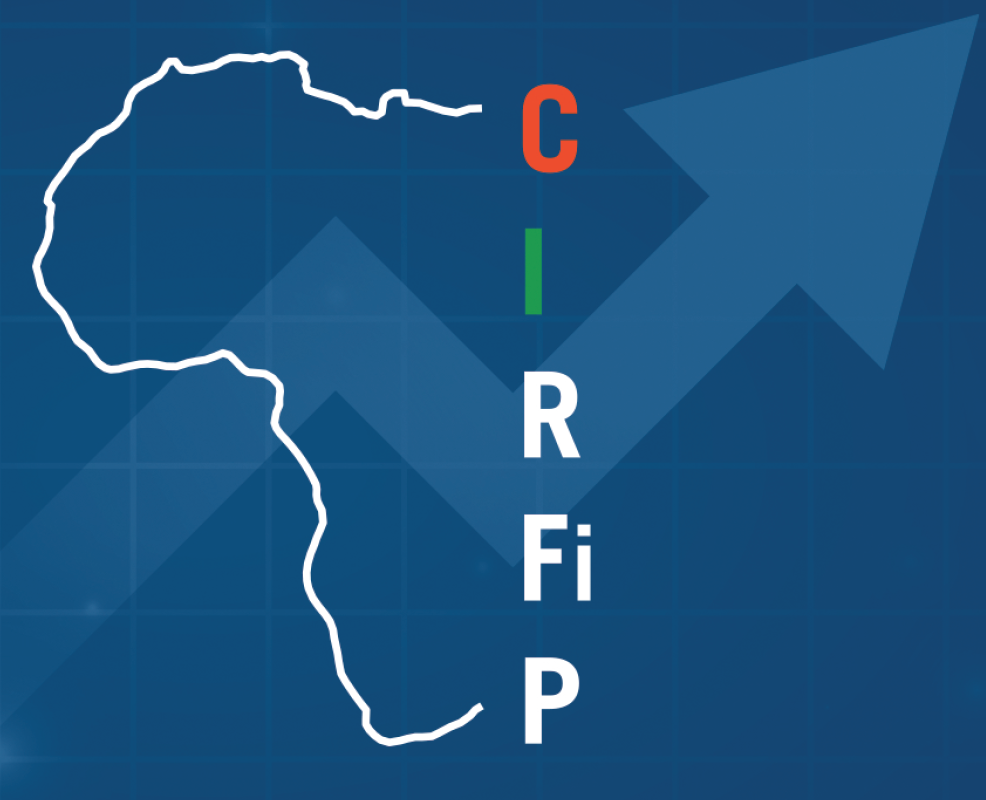 MERCI POUR VOTRE ATTENTION
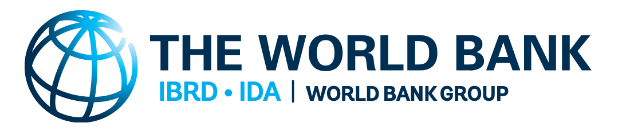 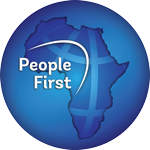